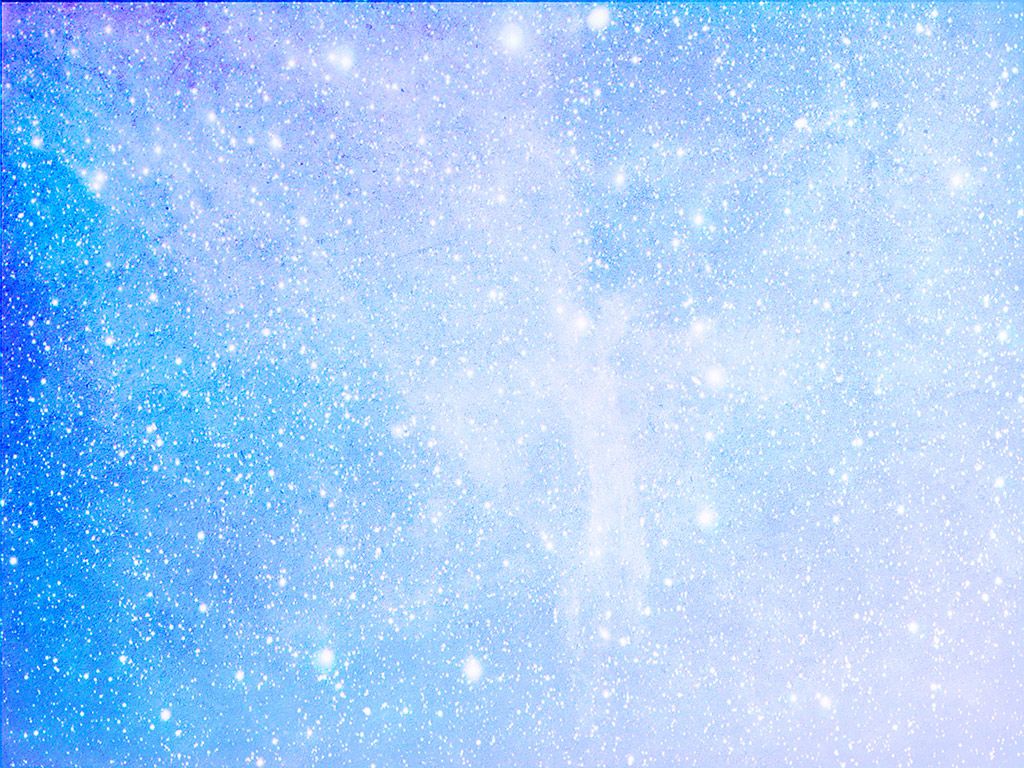 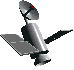 Они были первыми
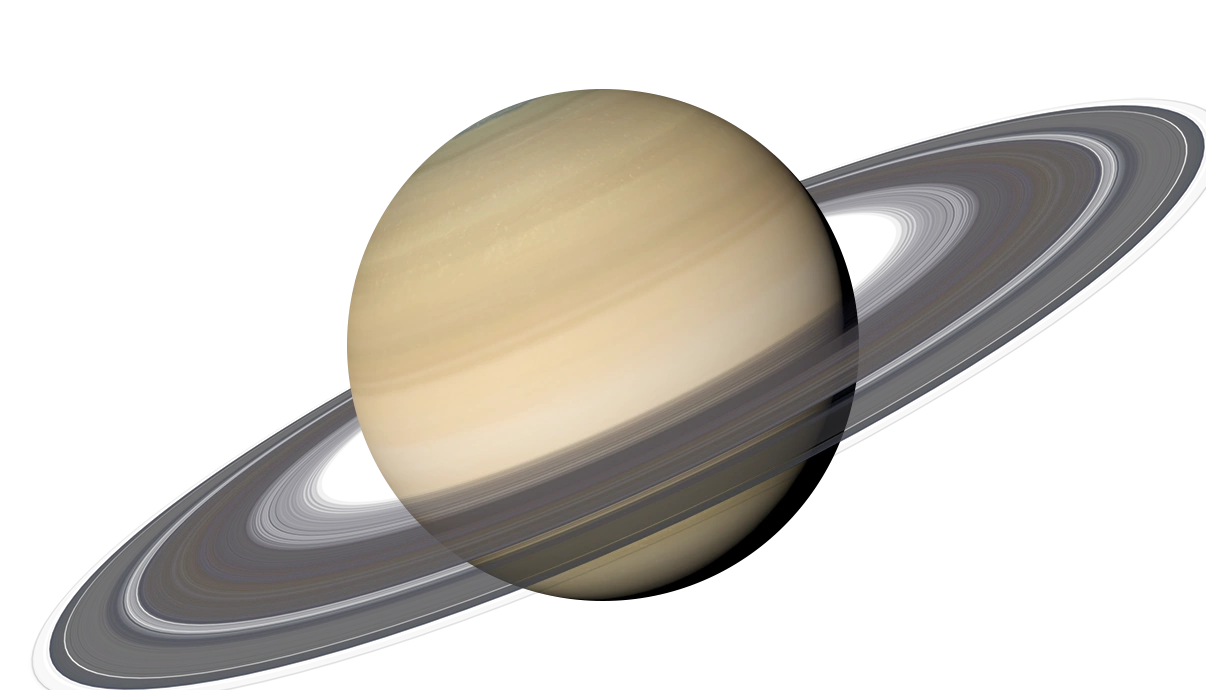 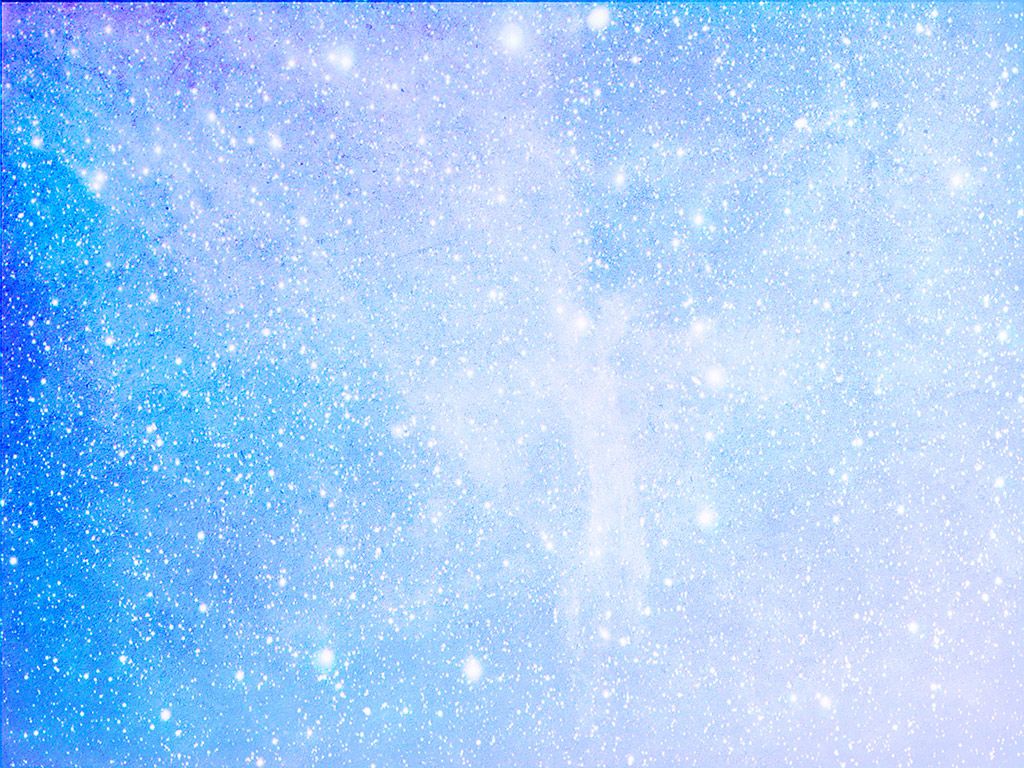 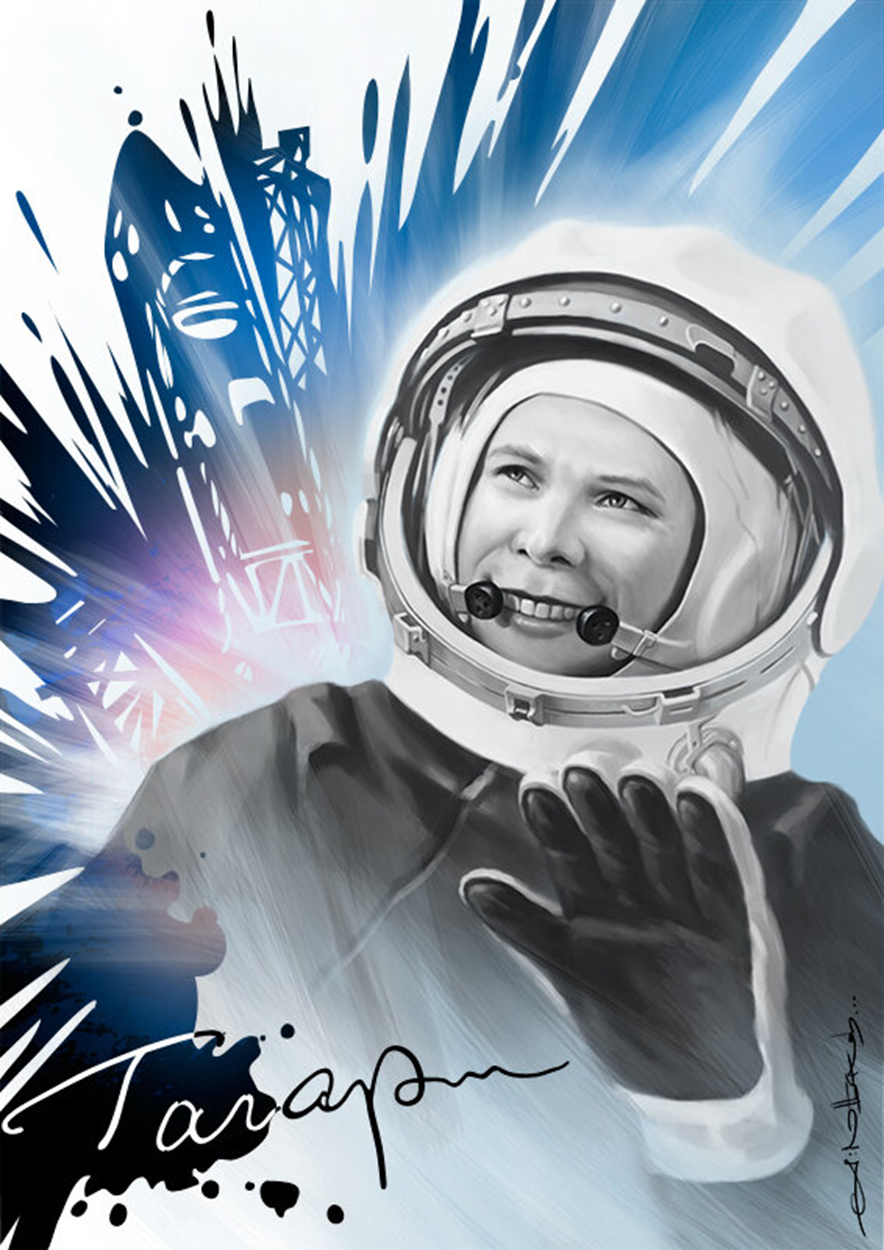 Юрий Гагарин Лётчик-космонавт СССР, Герой Советского Союза
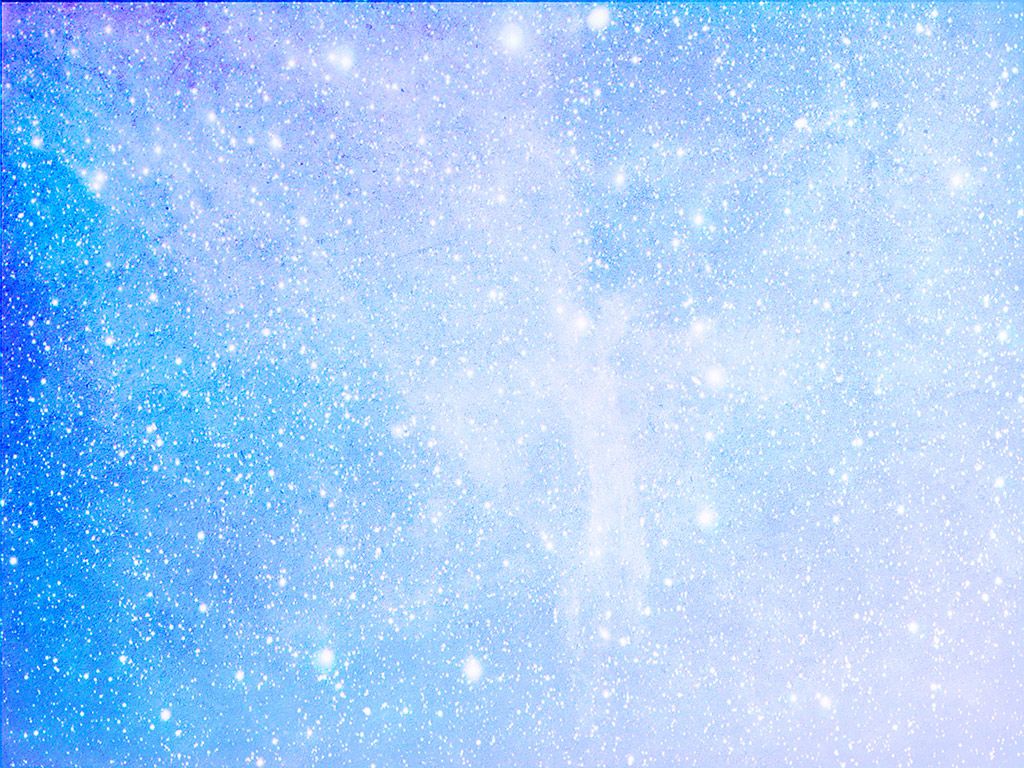 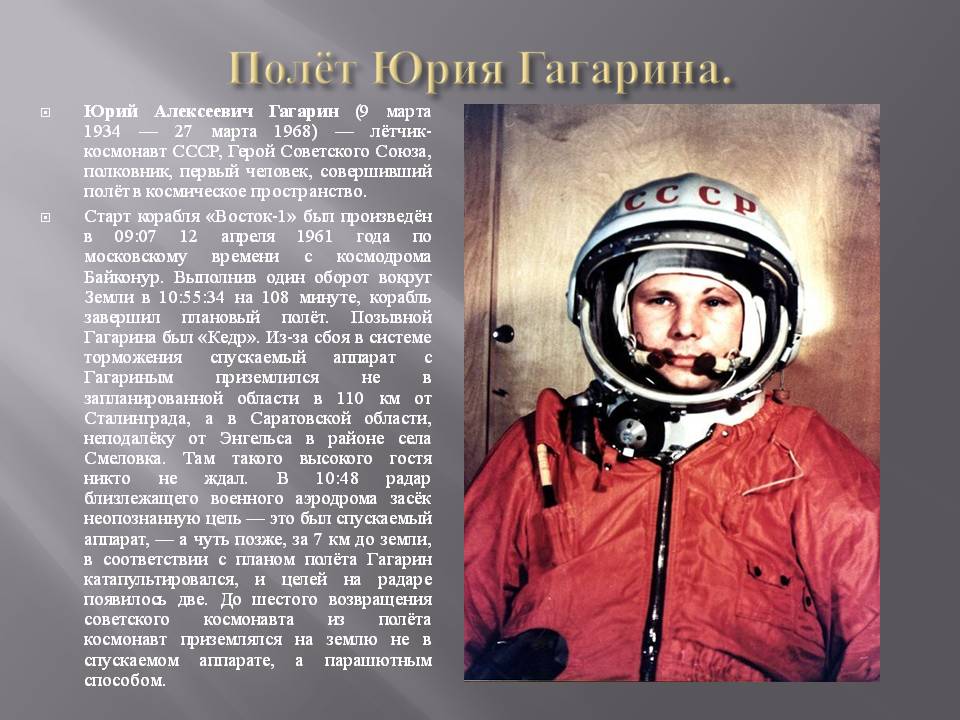 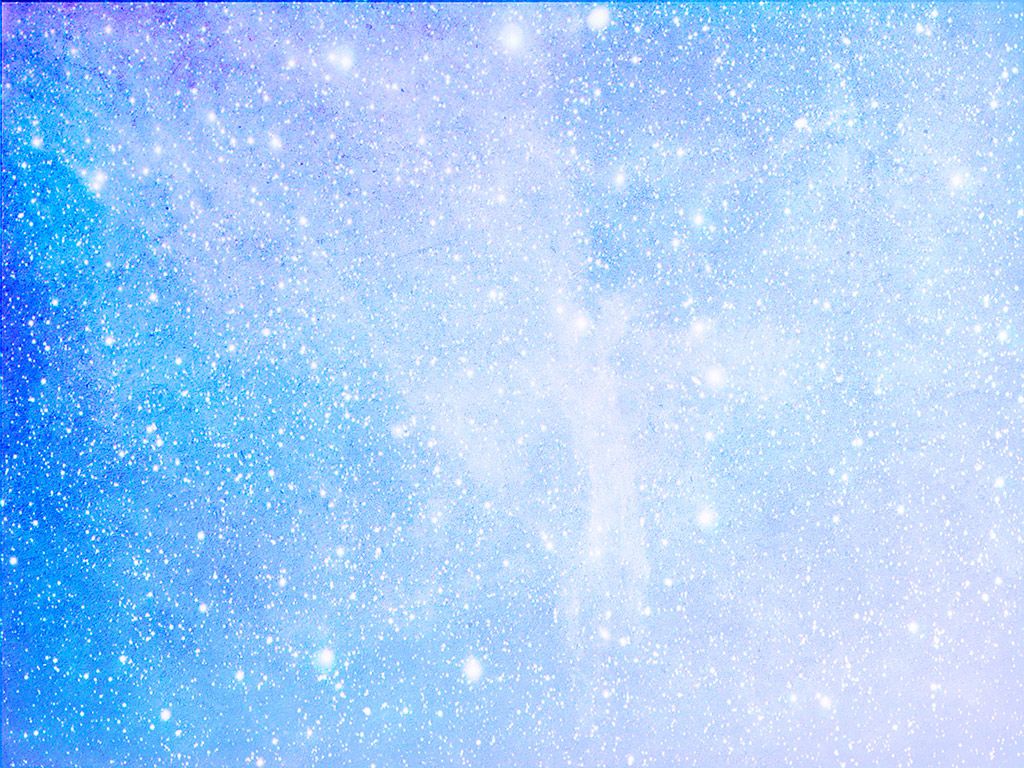 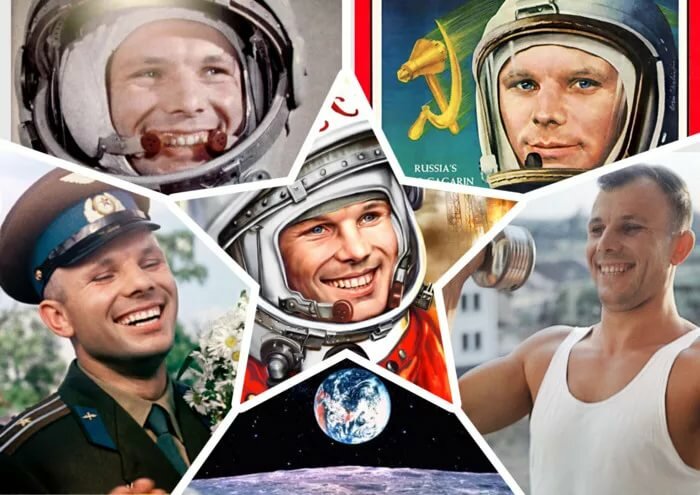 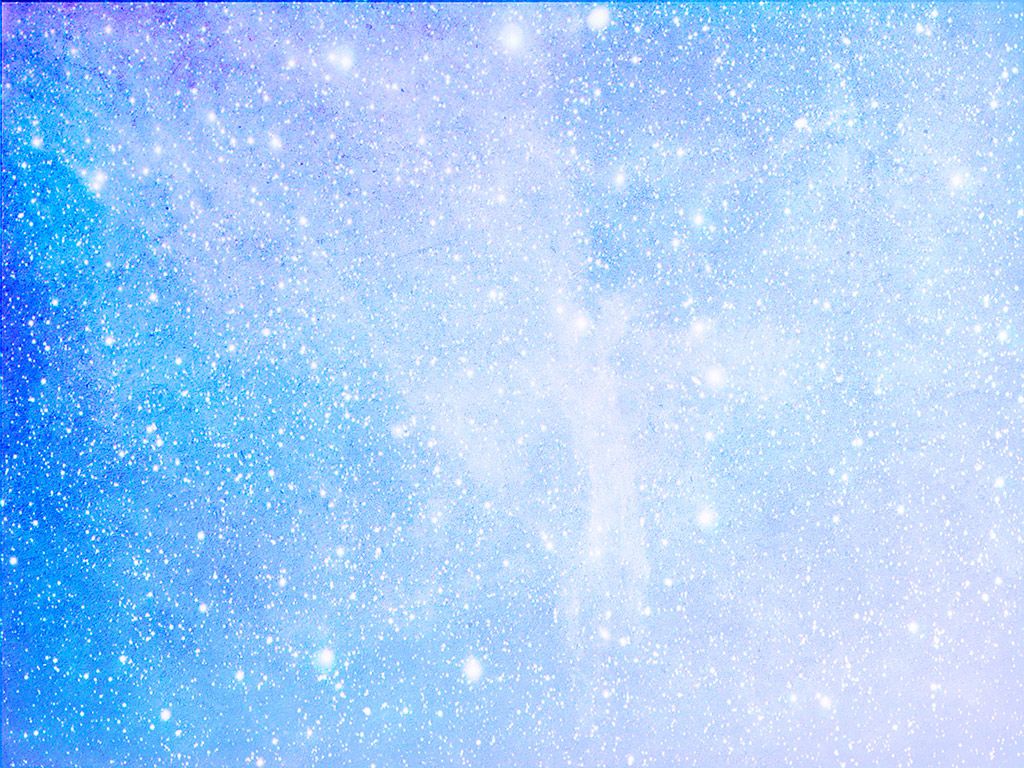 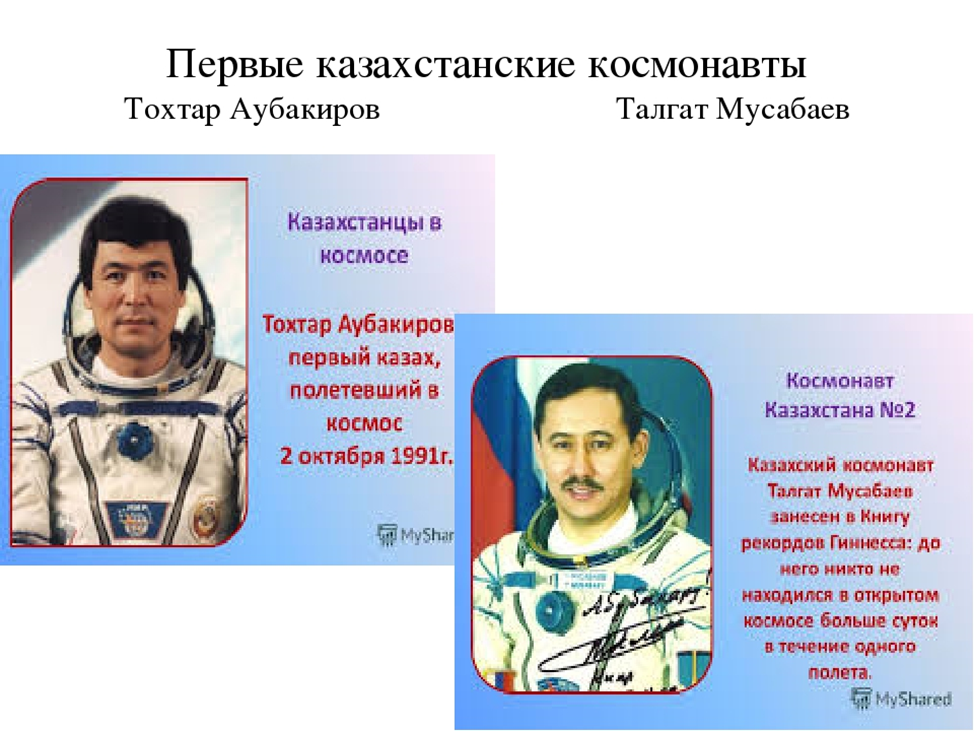 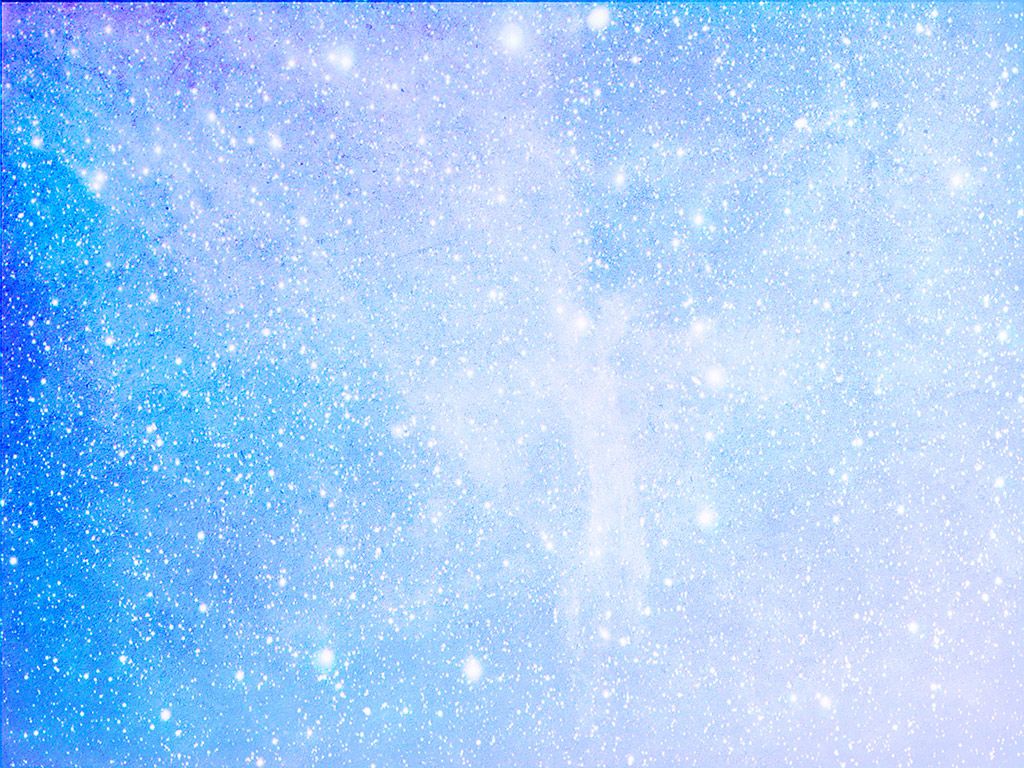 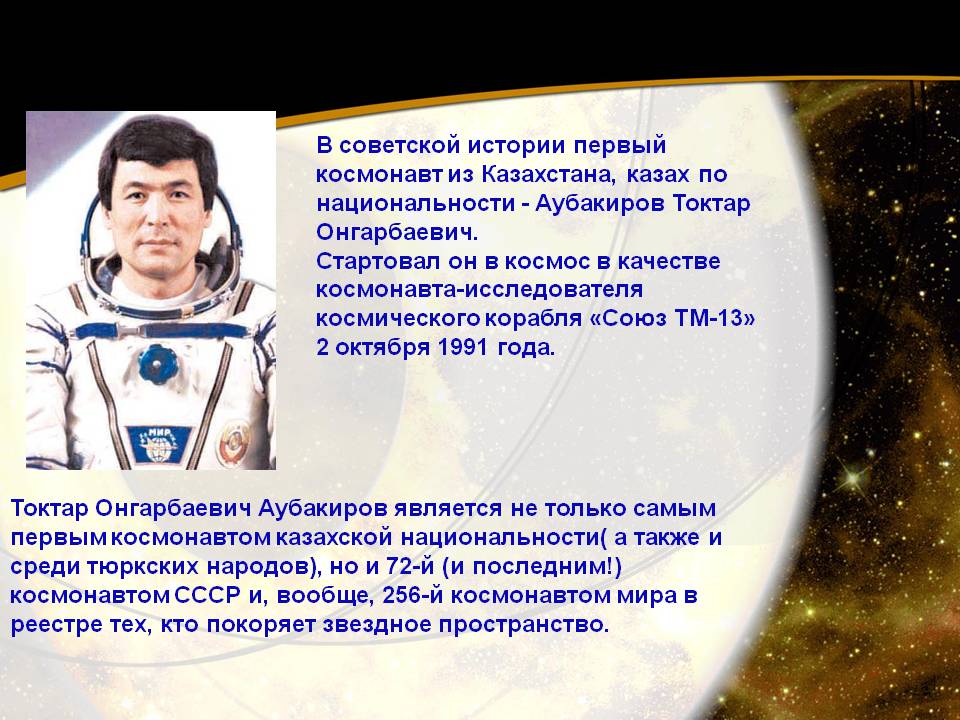 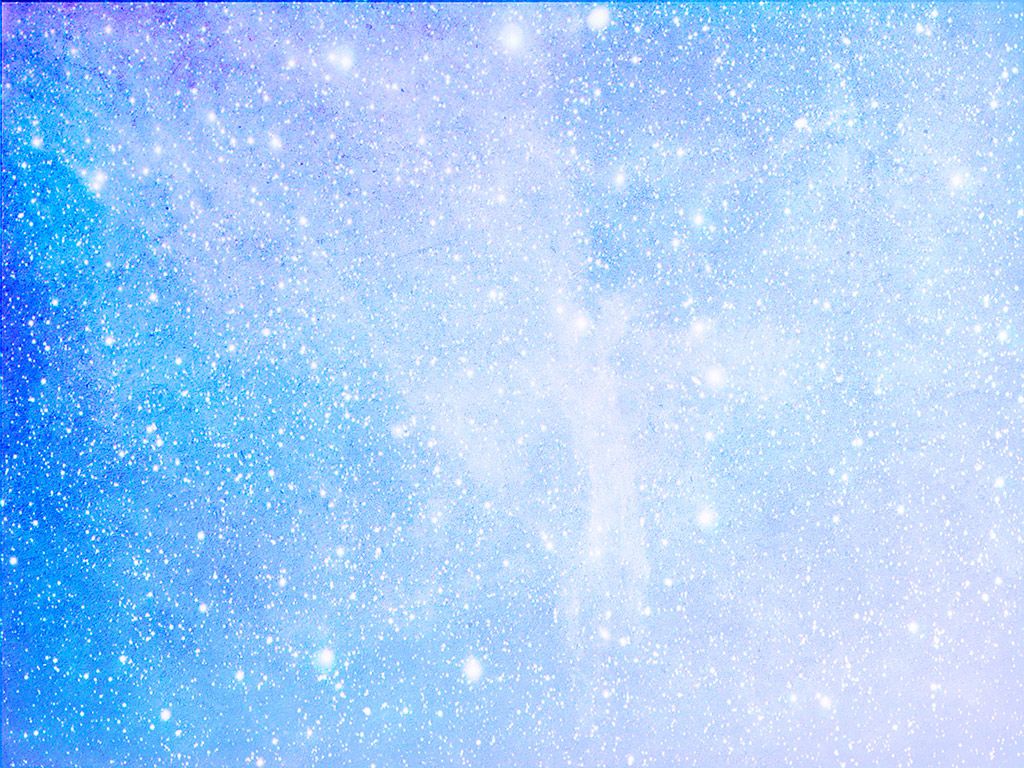 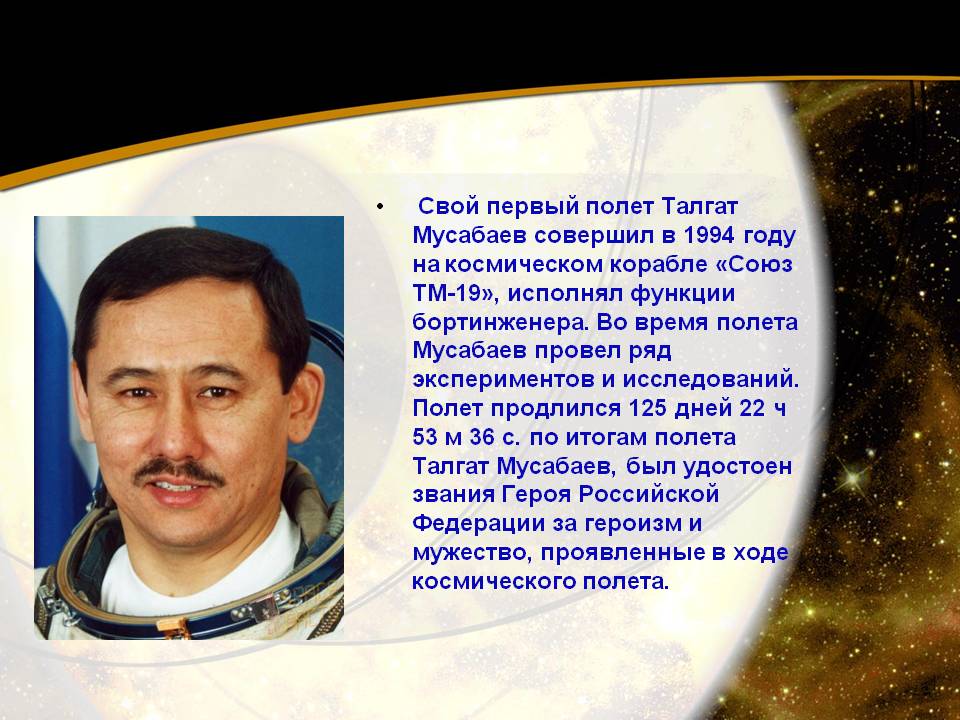 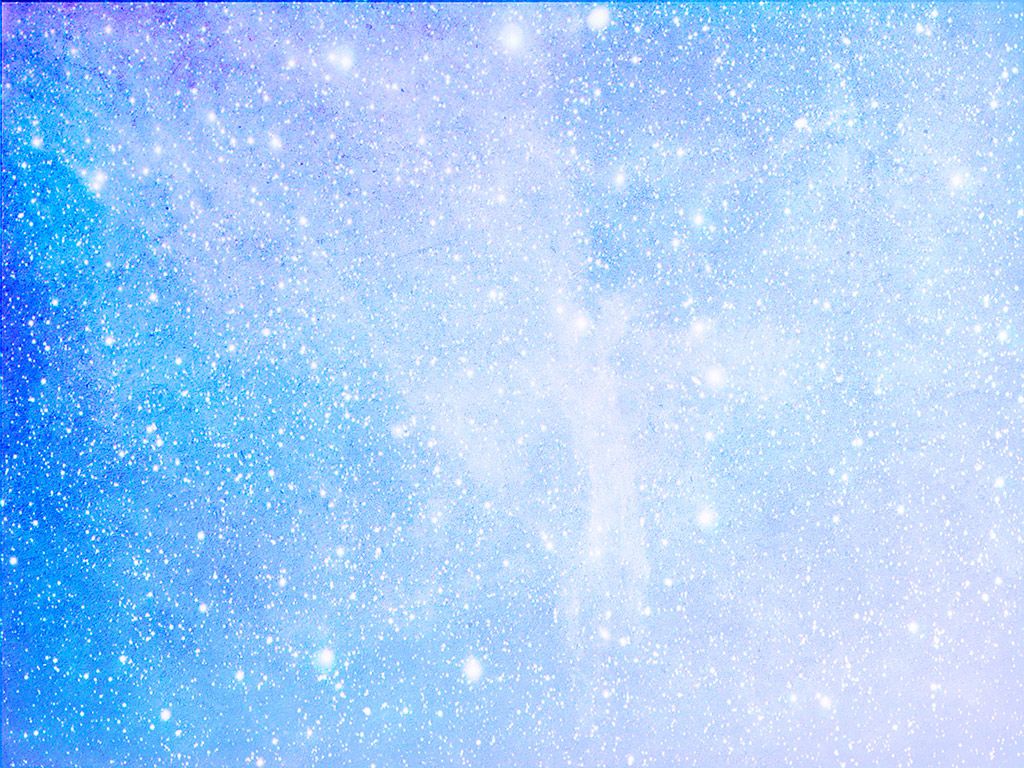 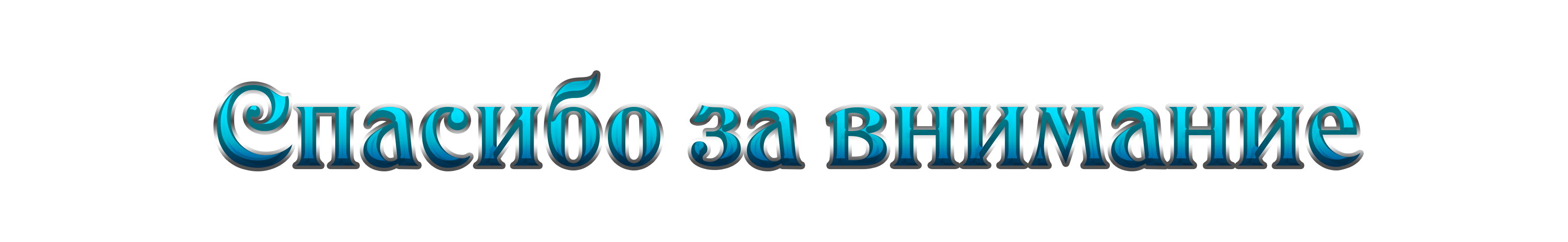